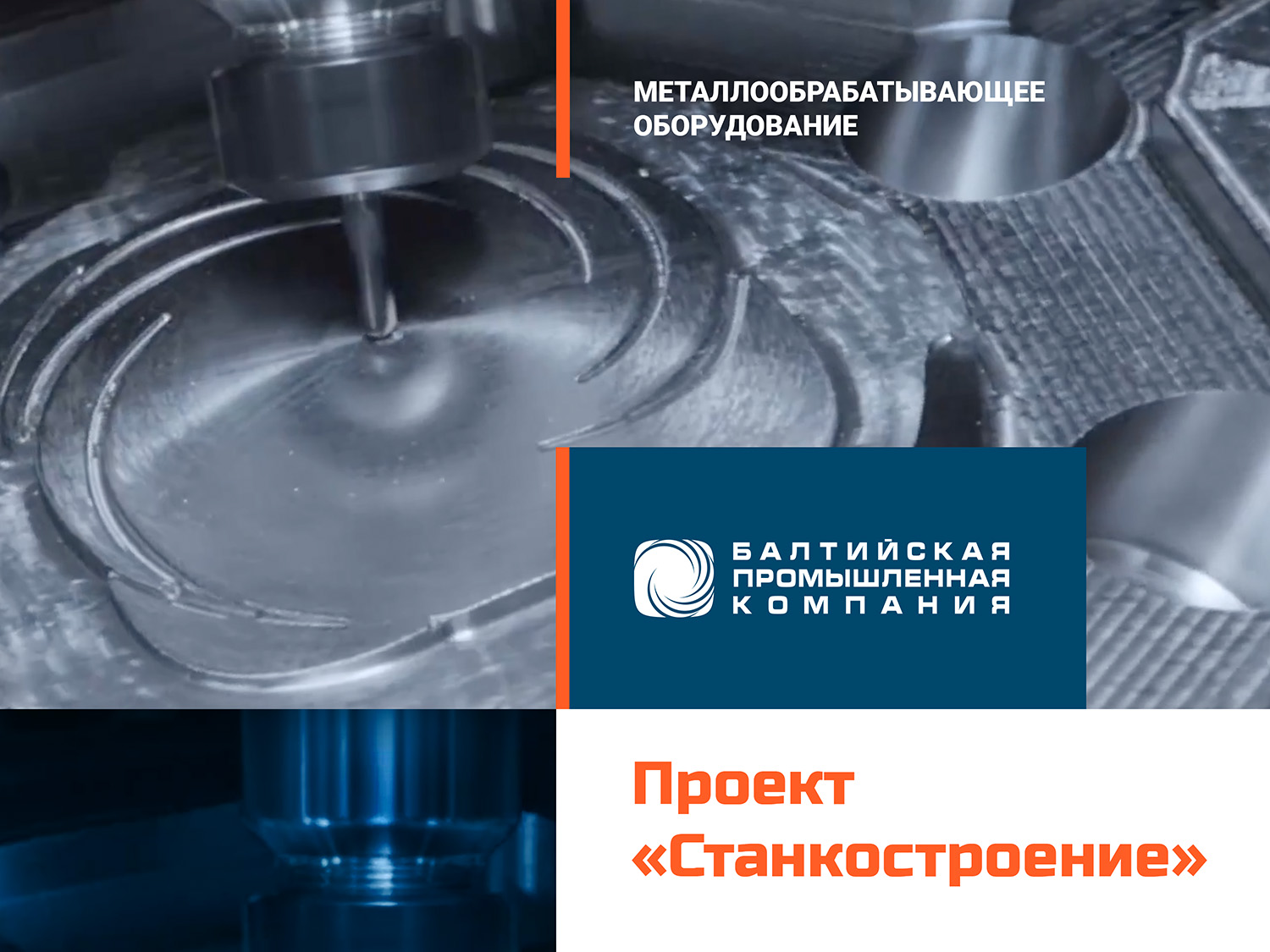 ТЕНДЕНЦИИ РАЗВИТИЯ СТАНКОИНСТРУМЕНТАЛЬНОЙ ОТРАСЛИ
Докладчик: Каледина Д. Е., генеральный директор ЗАО «Балтийская Промышленная Компания»
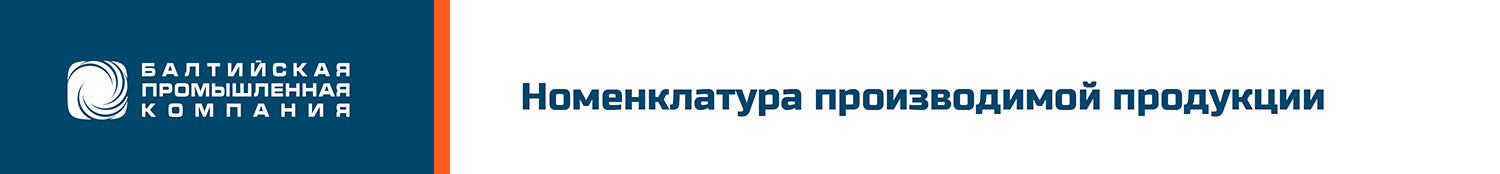 Статистическая информация
СТАТИСТИКА ПРОИЗВОДСТВА НА БАЗЕ ДАННЫХ МИНПРОМТОРГ 2014-2016 ГГ.
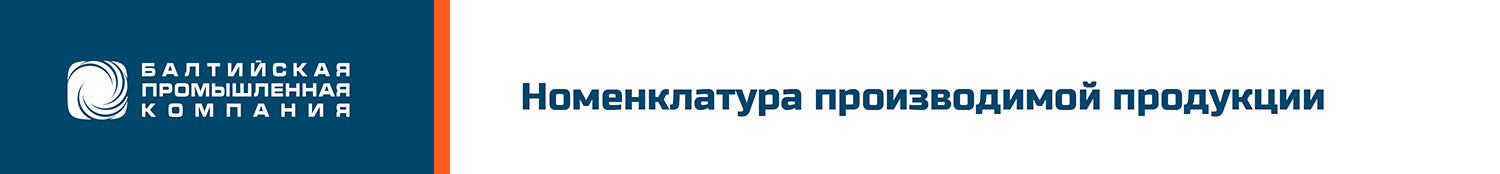 Госрегулирование отрасли
Ограничение доступа иностранных производителей – постановление Правительства РФ  № 9 от 14.01.2017;Предоставление льготного финансирования через механизм Фонда развития промышленности;
Локализация до 80% к 2020 году производства частей станков на территории РФ  - Постановление № 719 от 17.07.2015;
Ставка на восстановление отрасли посредством так называемых интеграторов («Росстанкопром», «Станкопром», группа «Стан»);
Механизм привлечения  иностранных технологий и инвестиций через СПИК (специальный инвестиционный контракт).
СТАТИСТИКА ПОКАЗЫВАЕТ НИЗКУЮ ЭФФЕКТИВНОСТЬ ПРИМЕНЯЕМЫХ МЕР
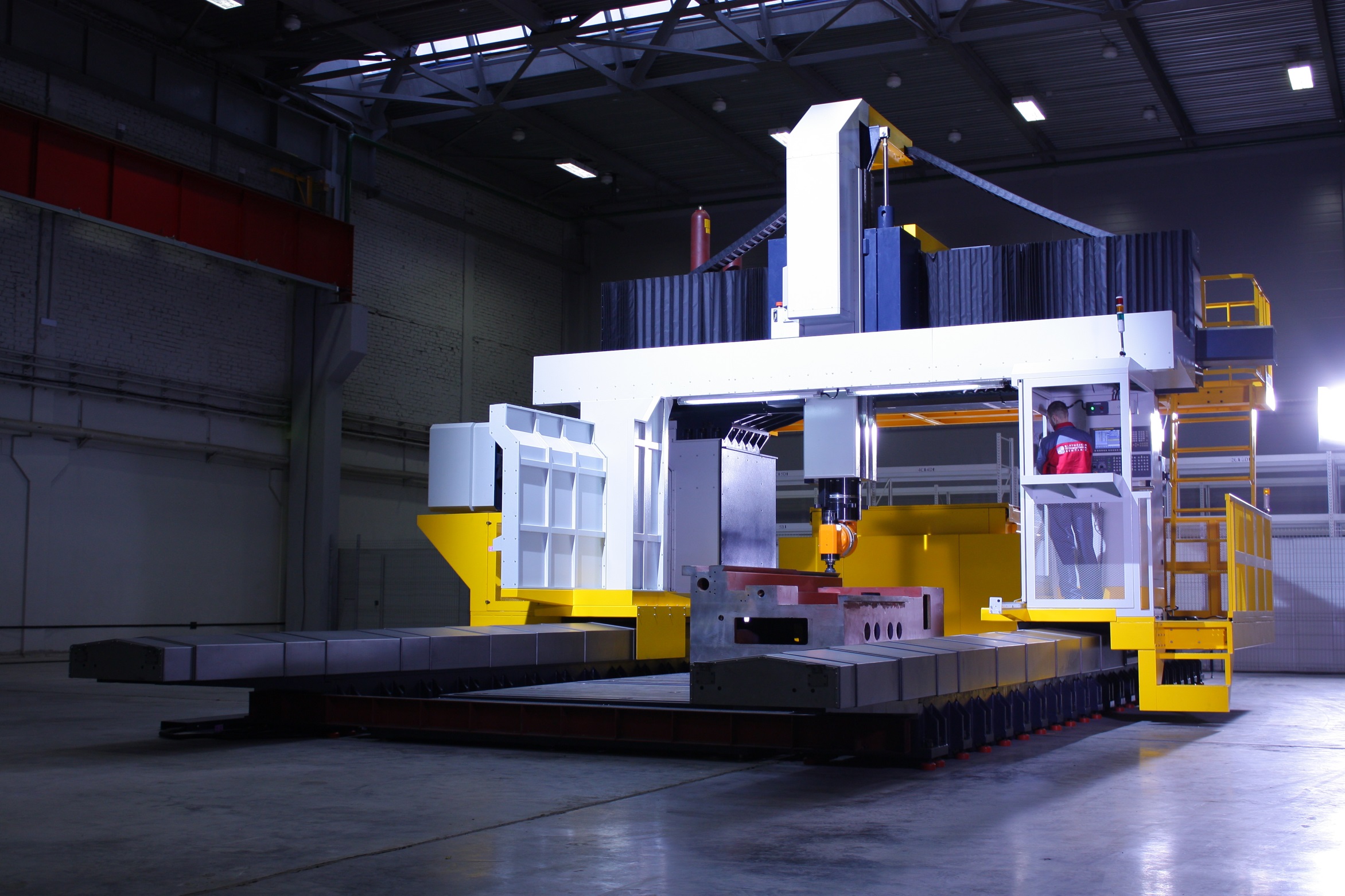 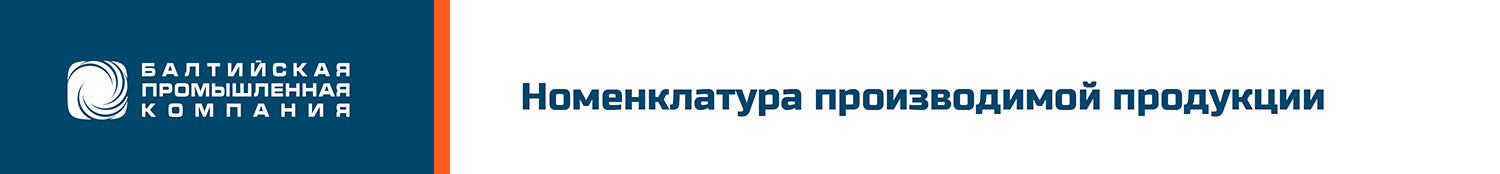 Производство станков за 9 месяцев 2017 года
СТАТИСТИКА ПРОИЗВОДСТВА ПО ДАННЫМ АССОЦИАЦИИ «СТАНКОИНСТРУМЕНТ»
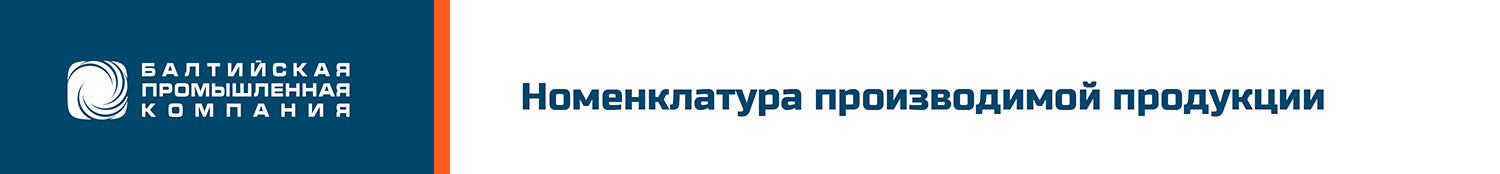 Основные показатели ЗАО «Балтийская Промышленная Компания»
15 ЛЕТ НА РЫНКЕ МЕТАЛЛООБРАБАТЫВАЮЩЕГО ОБОРУДОВАНИЯ
Станкостроительный завод «Саста»
Производственные площади компании – 30 000 кв. м.
Завод по производству станочных узлов БПК-ЮГ 
Площадь – 10 000 кв. м.
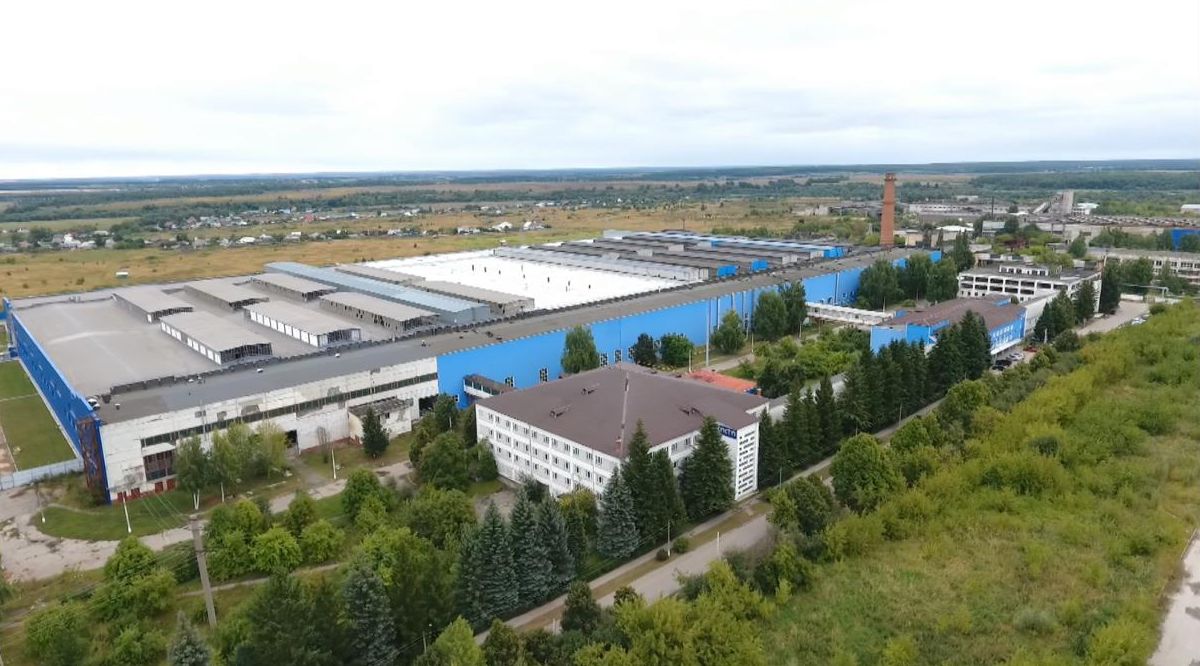 Производственные площади – 75 000 кв. м.
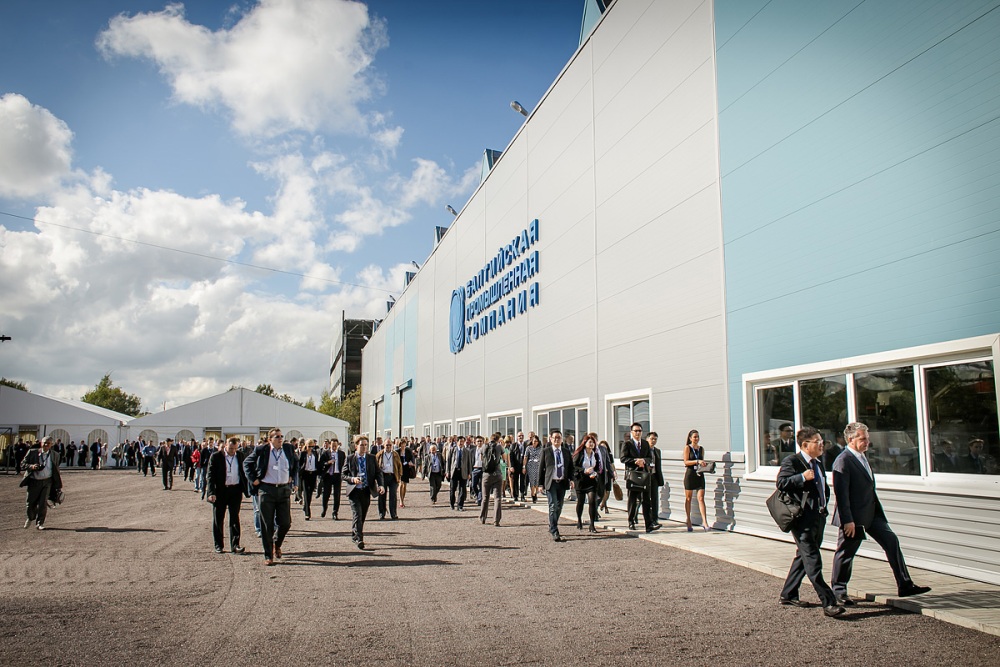 Собственное литейное производство – 
«Сасовский литейный завод»
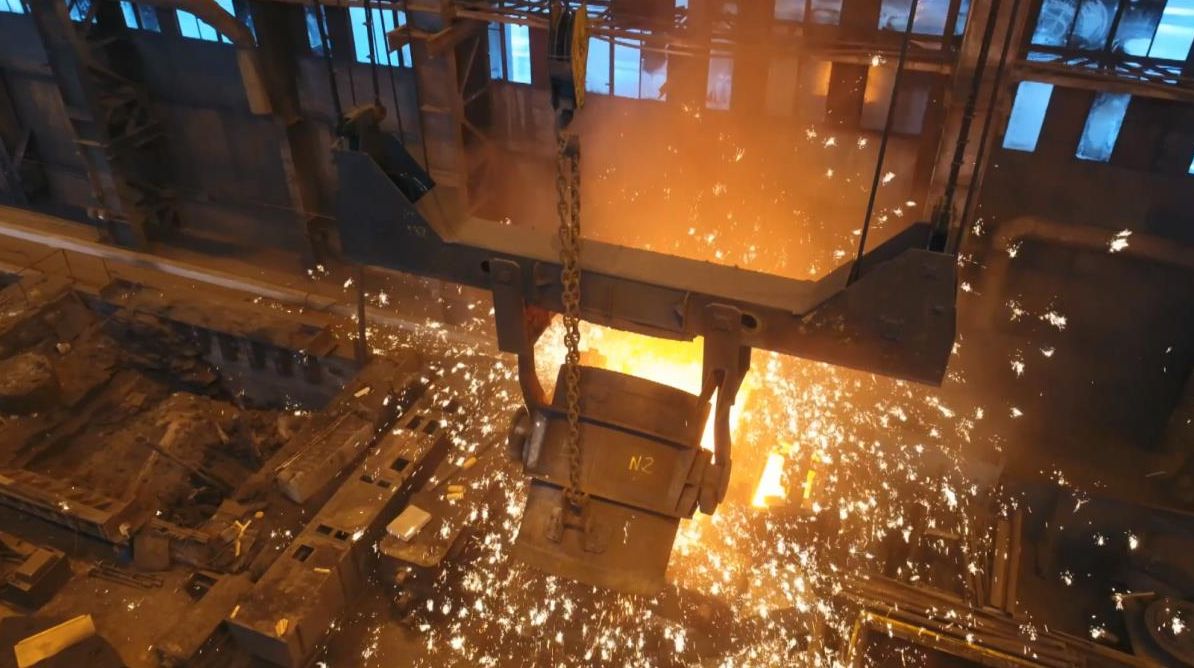 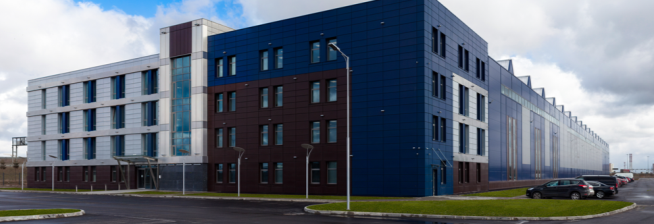 Научно-производственный комплекс БПК-СЕВЕР 
Площадь - 22 000 кв. м.
Конструкторское бюро – 46 человек
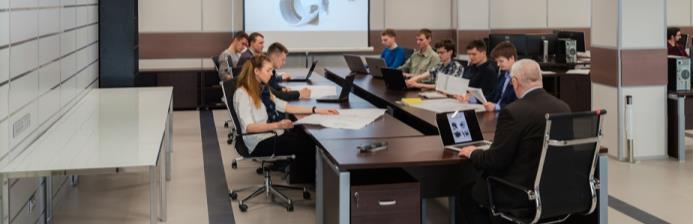 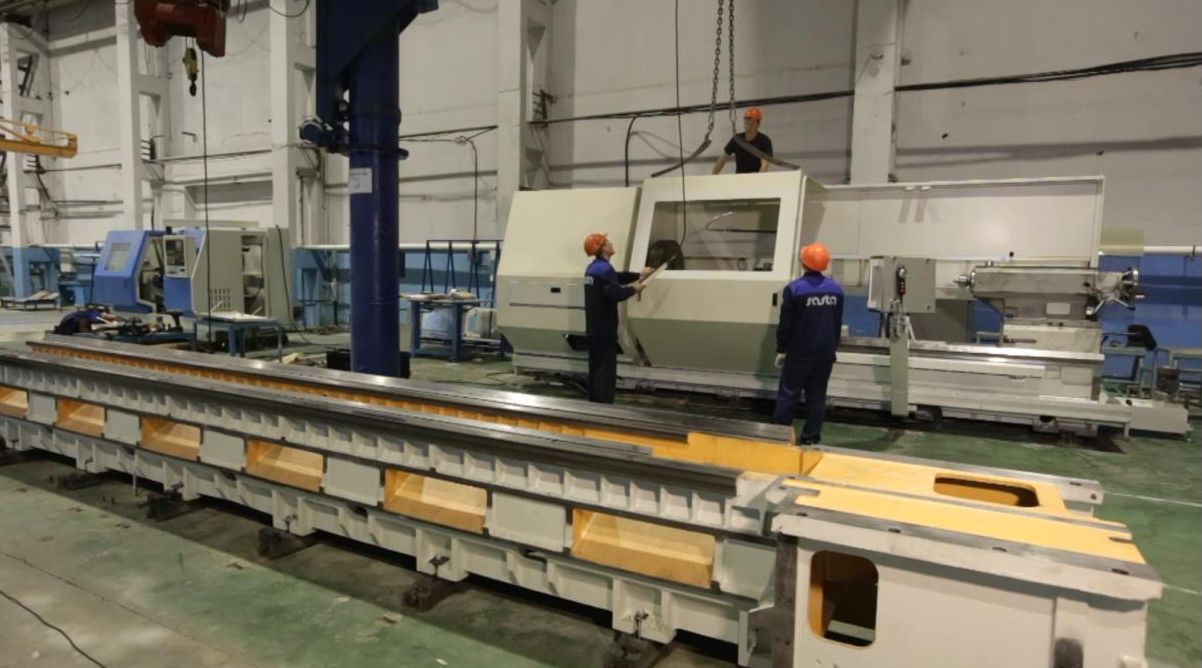 Замкнутый цикл производства: важнейшие станочные узлы производятся и обрабатываются непосредственно на заводе
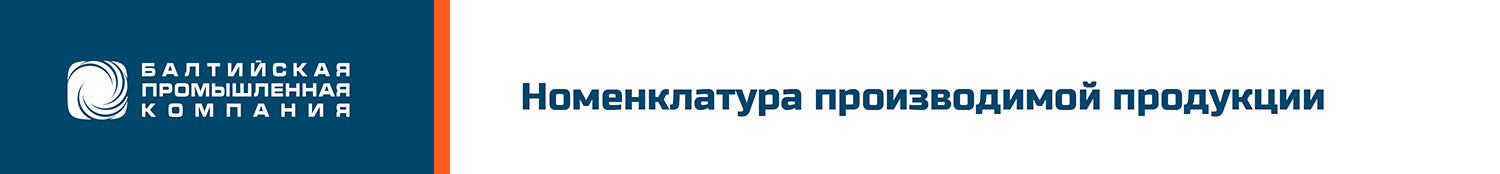 Конструкторское бюро совместно с СПбПУ
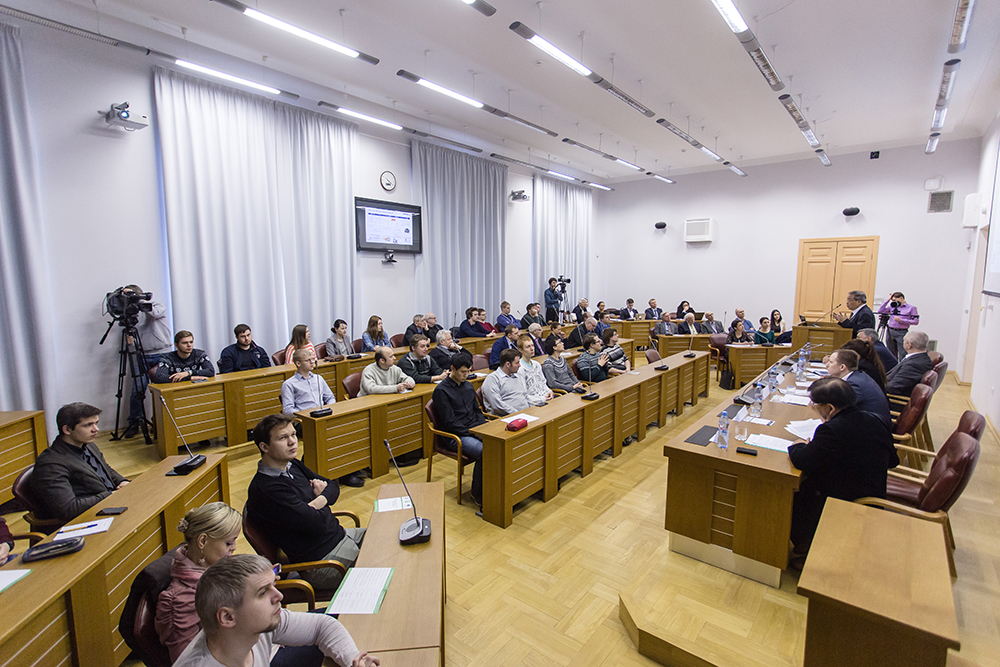 НИОКР и инновации
Проектирование ответственных узлов, создание опытных моделей
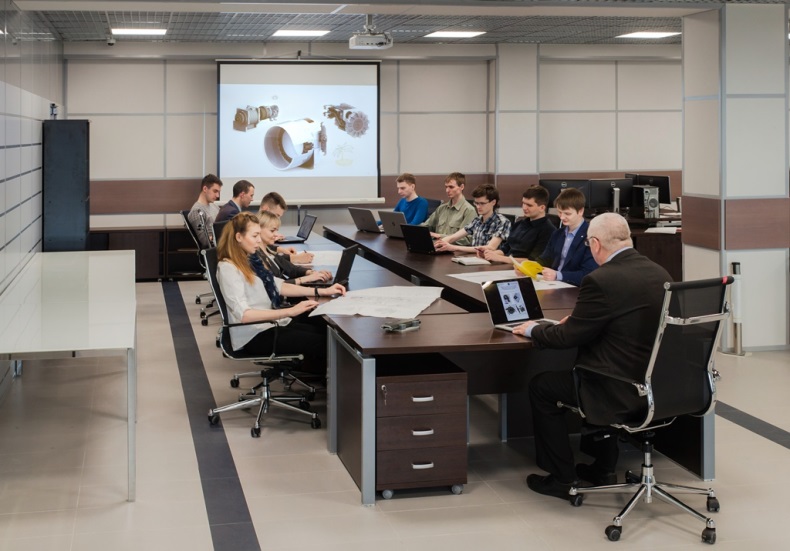 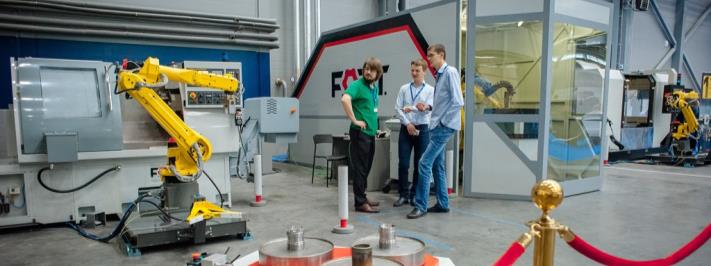 Исследования в области аддитивных технологий и порошковых материалов
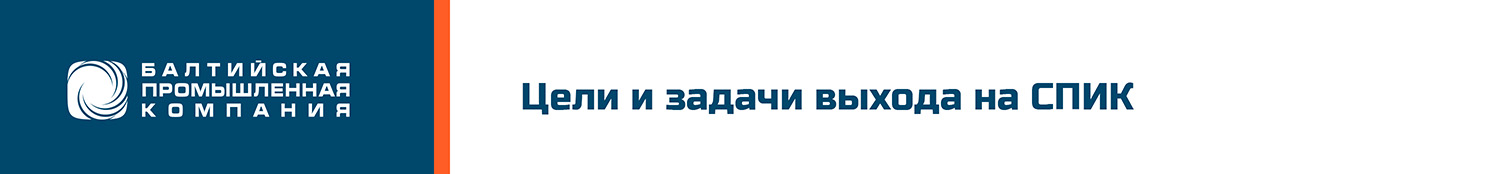 ИТОГОВЫЙ СЛАЙД
Инновационная деятельность
Исследования в области аддитивных  технологий совместно с СПбПУ: исследования свойств порошковых материалов, гибридная установка
Новые цифровые технологии моделирования и создания функционально-градиентных материалов и конструкция для аддитивного производства деталей и узлов с переменными структурой, химическим составом и плотностью
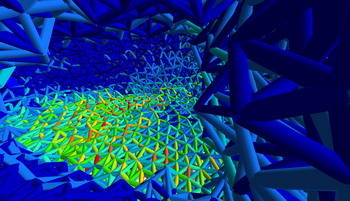 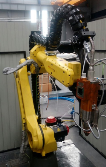 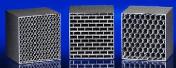 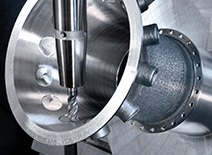 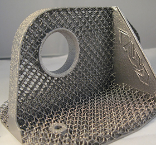 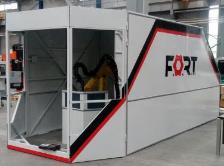 Разработка КД, конструирование моделей токарно-фрезерных станков (ø 500 мм,ø  1100 мм, длина до 8000 мм) совместно с ОАО «Саста», производство токарно-карусельных станков
Разработка научно-технологических основ цифрового производства крупногабаритных элементов изделий аддитивным электродуговым выращиванием из алюминиевых сплавов с последующим их соединением методом сварки трением с перемешиванием
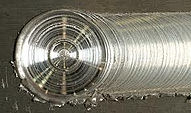 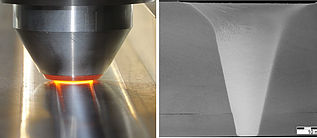 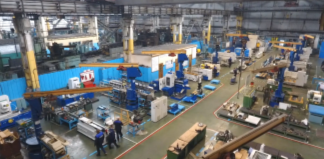 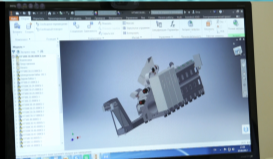 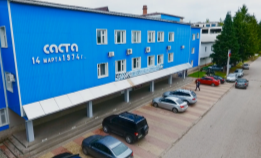 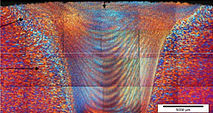 Исследования в области диагностики станков: контроль тепловых расширений, модальный анализ, прогнозируемое обслуживание
Научные исследования для производства высокопрочного чугуна
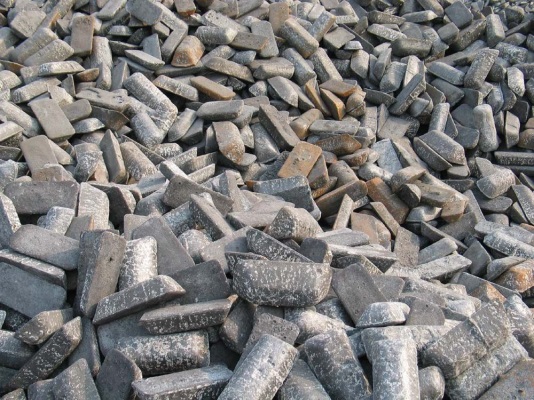 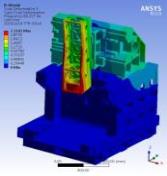 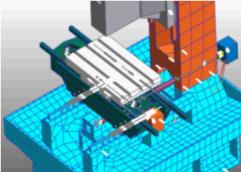 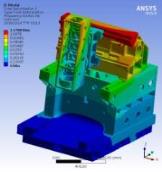 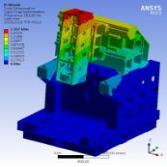 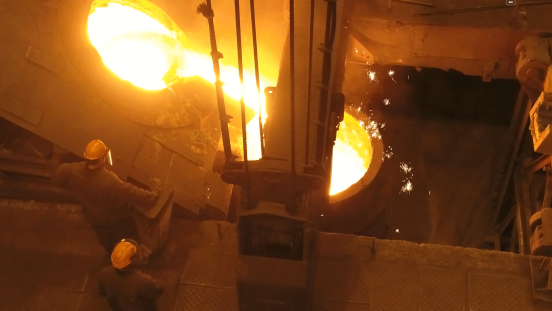 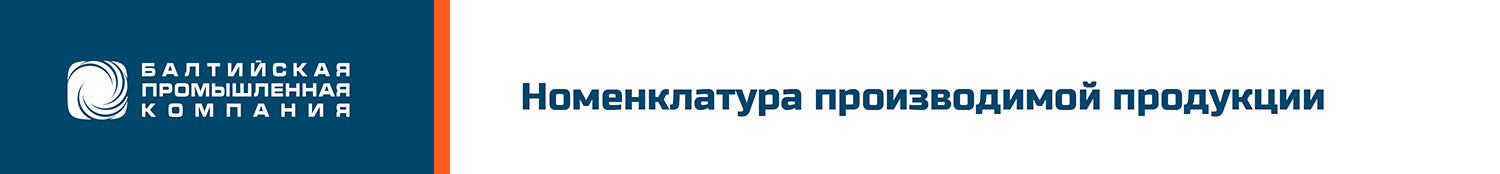 Участники проекта «Станкостроение»
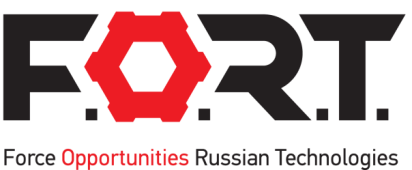 ЦЕЛЬ: ПРОИЗВОДСТВО ШИРОКОЙ ЛИНЕЙКИ МЕТАЛЛООБРАБАТЫВАЮЩИХ СТАНКОВ НА ТЕРРИТОРИИ РОССИИ ИЗ ОТЕЧЕСТВЕННЫХ КОМПОНЕНТОВ
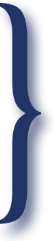 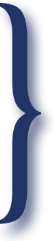 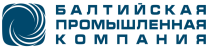 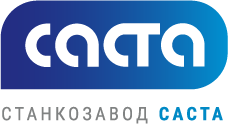 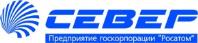 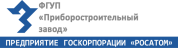 НИОКР и инновации, продажа, обучение, сервис, механическая обработка крупногабаритных деталей, сборка станков
КД и совместный выпуск токарных станков и обрабатывающих центров,  литье мелких и средних деталей
Электроприводы и двигатели подач для станков с ЧПУ
Сборочное производство, производство узлов, интегратор проекта
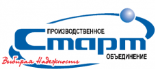 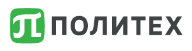 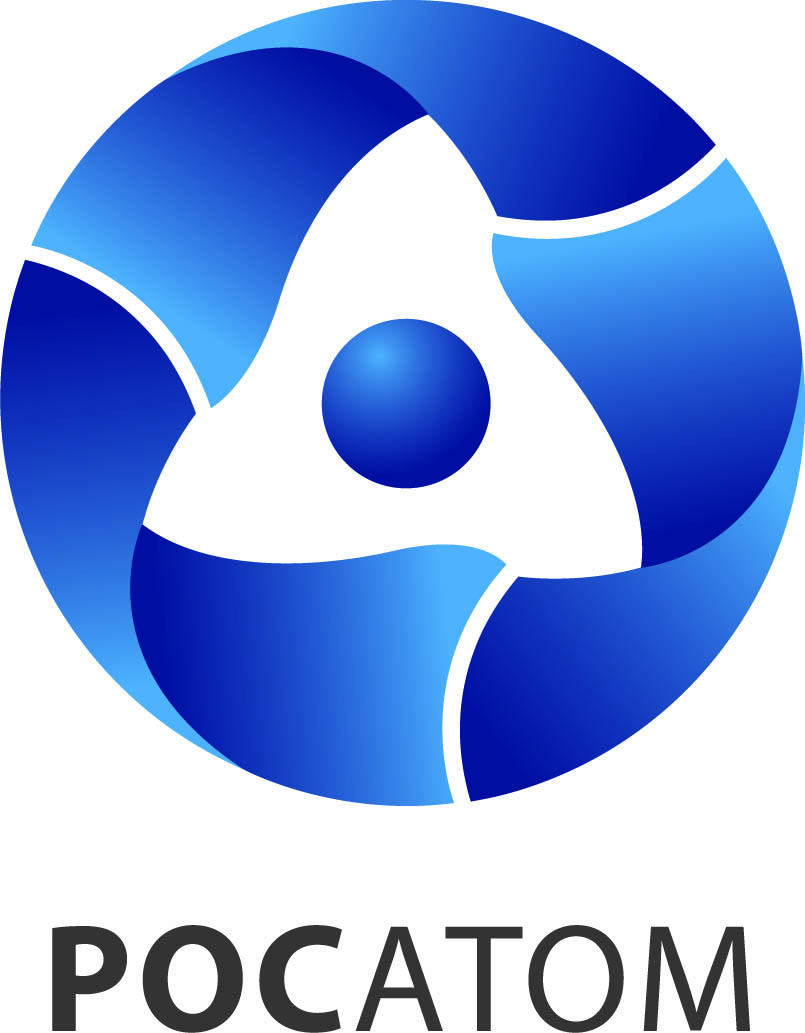 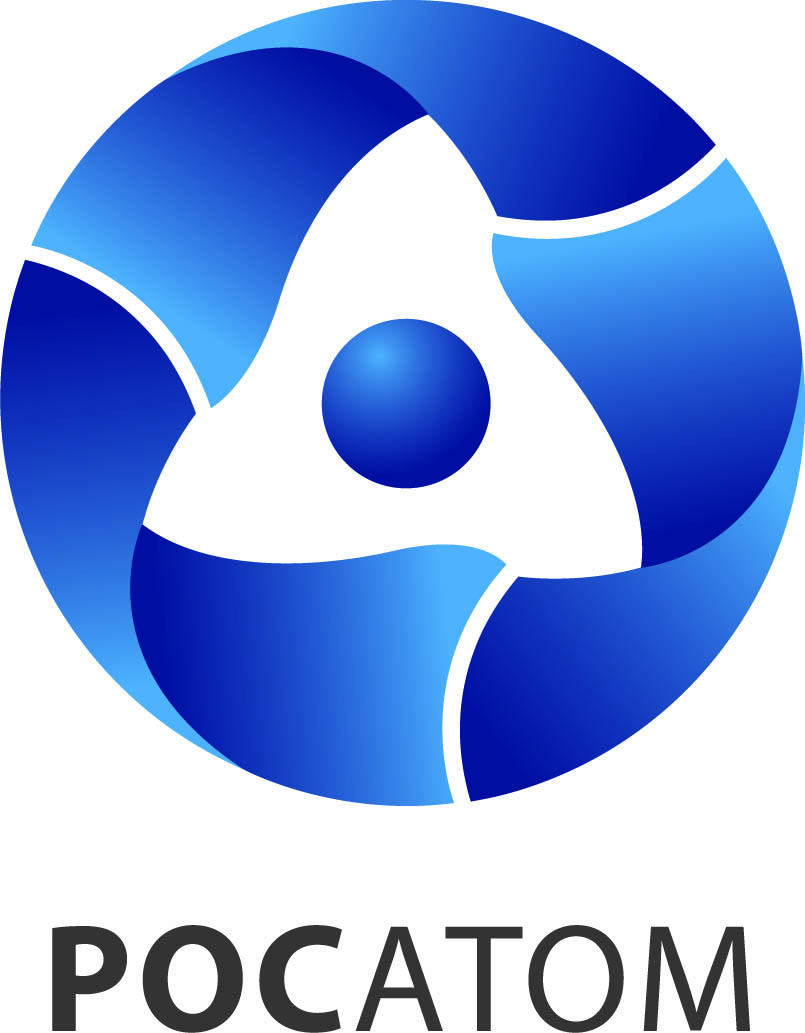 Сборка тяжелого оборудования, производство узлов
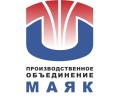 Режущий инструмент и оснастка, КД и совместный выпуск универсальных фрезерных станков
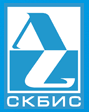 Производство средств измерений
Проектирование ответственных узлов, создание опытных моделей
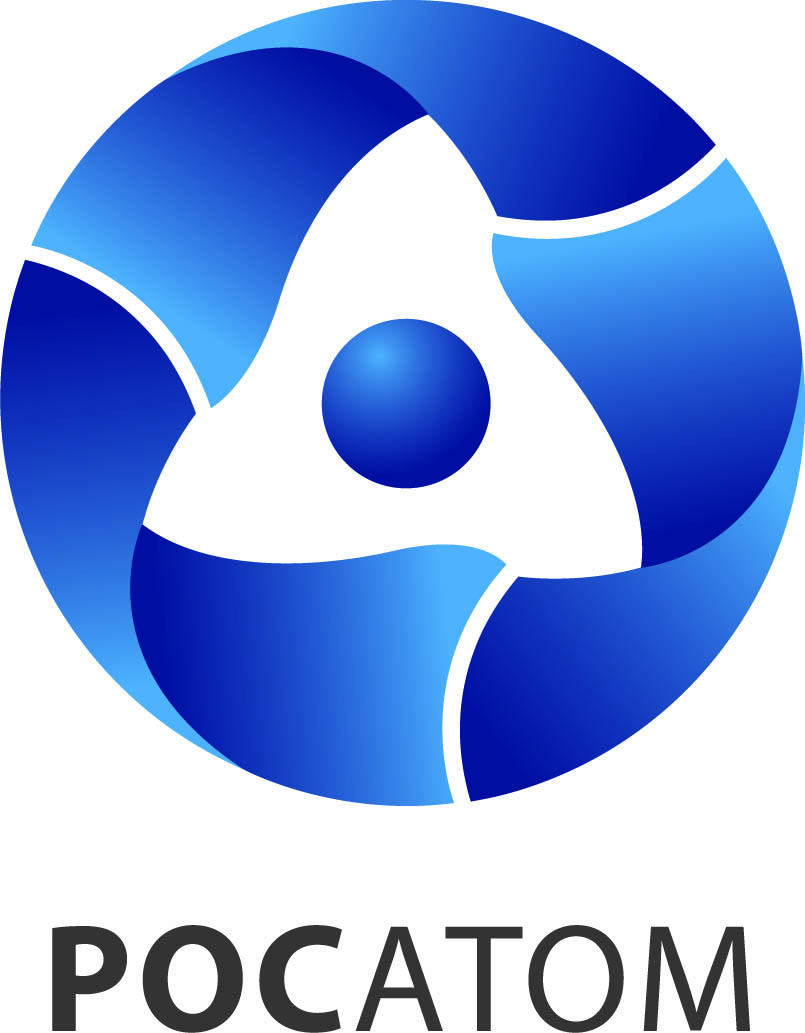 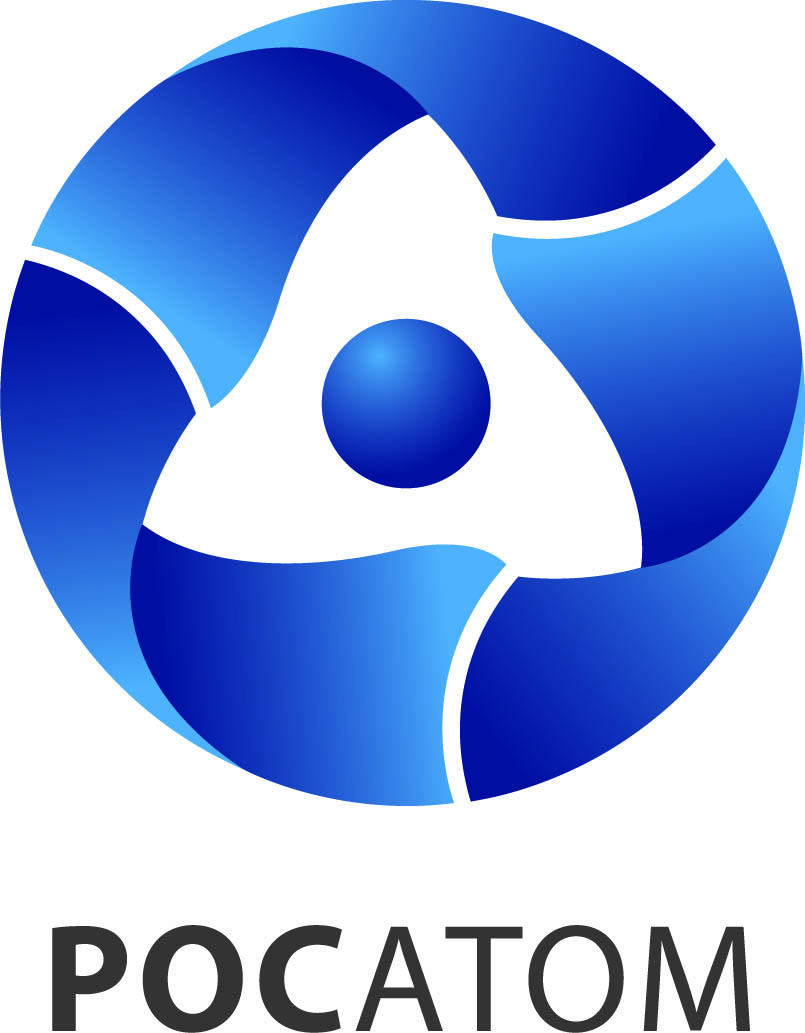 Разработка российской системы ЧПУ, опытный образец установлен на токарный станок F.O.R.T. МТ-52
СФЕРА
Производство кожухов и транспортеров стружки
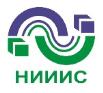 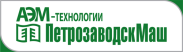 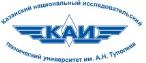 Отливка и черновая обработка станин, колонн, крупногабаритных частей
Опытно-конструкторские работы
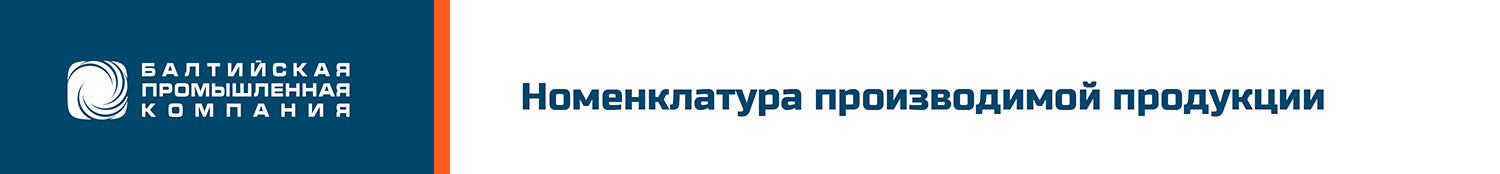 Препятствия для развития станкоинструментальной отрасли
Отсутствие современной конкурентоспособной технологической базы;
Высокие издержки производства, связанные, в том числе с мелкосерийным и штучным производством;
Низкая производительность труда;
Высокая стоимость оборотных и инвестиционных  ресурсов;
Низкий спрос частных компаний, госзаказ обременен доп. издержками в виде гарантий и привлечения средств на финансирование производства;
Отсутствие локализованных в России производств ответственных узлов и комплектующих;
Отсутствие системы подготовки кадров  и готовых кадров.
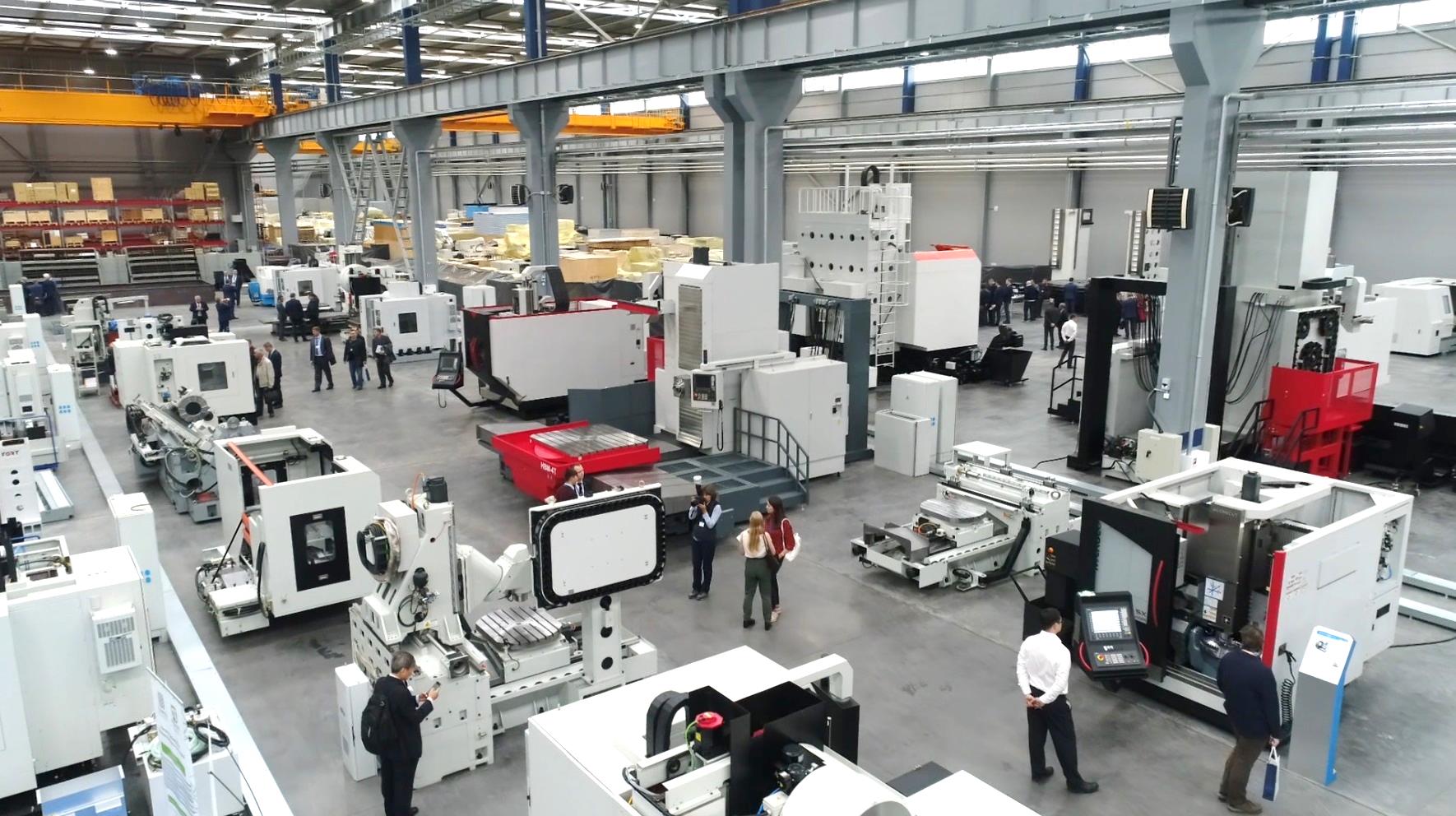 РЕЗУЛЬТАТ: НЕКОНКУРЕНТОСПОСОБНОСТЬ ОТЕЧЕСТВЕННОЙ СТАНОЧНОЙ ПРОДУКЦИИ В СРАВНЕНИИ С ИНОСТРАННЫМИ АНАЛОГАМИ
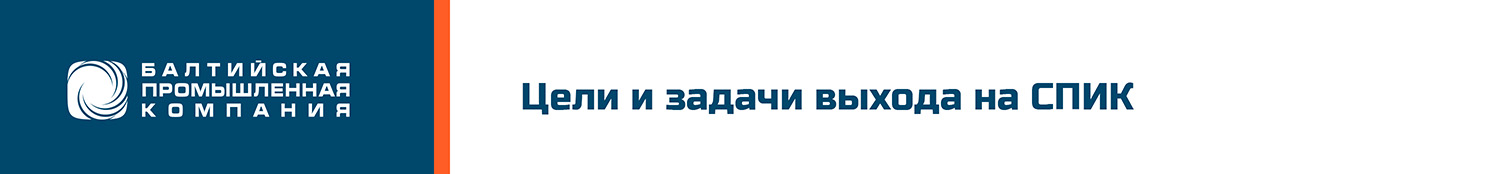 Различия подходов в развитии станкоинструментальной отрасли
Мировое станкостроение
Лидеры мирового станкостроения переформатировали отрасль таким образом, что производством наукоемких комплектующих занялись локальные центры компетенций, расположенные в разных странах. 
Так, электрошпиндели выпускает одна компания, револьверные головки — другая, шарико-винтовые передачи — третья, системы ЧПУ разрабатывает четвертая. 
В конечном счете, предприятие на последнем этапе только собирает станок из готовых деталей.
Станкостроение в России
Правительство РФ проводит политику создания полного цикла НИОКР, производства комплектующих, сборки станков в стране. 
Однако слабое внутреннее потребление не сможет вывести национальное производство на сопоставимый с мировым объем. 
А значит - не сможет обеспечить конкурентные преимущества российского производства в массовом сегменте.
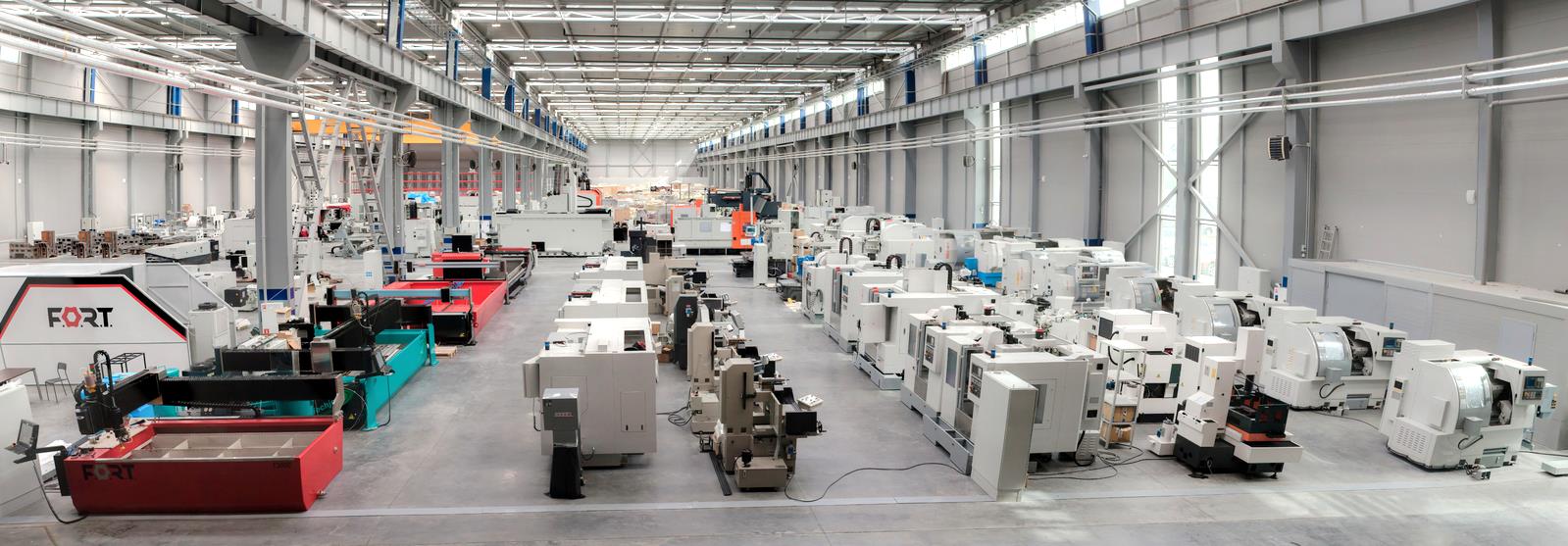 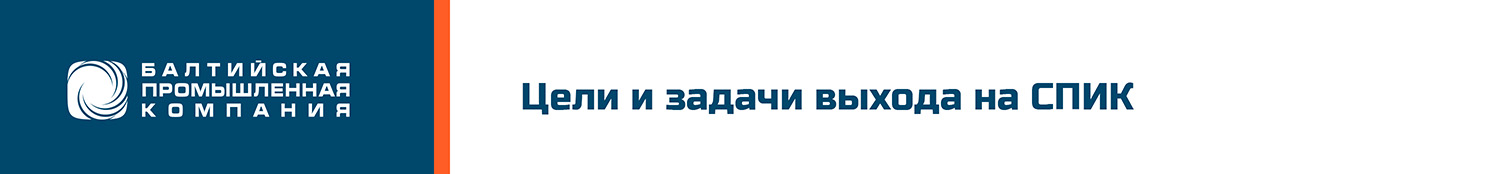 Факторы развития станкоинструментальной отрасли в России
Восстановление спроса на оборудование в обрабатывающем секторе, государственные механизмы поддержки перевооружения, в том числе для частного сектора экономики


Создание равных конкурентных условий для всех участников рынка вместо создания монополий


Получение иностранных технологий для ликвидации технического отставания



Усиление работы по созданию кадрового потенциала в отрасли станкостроения
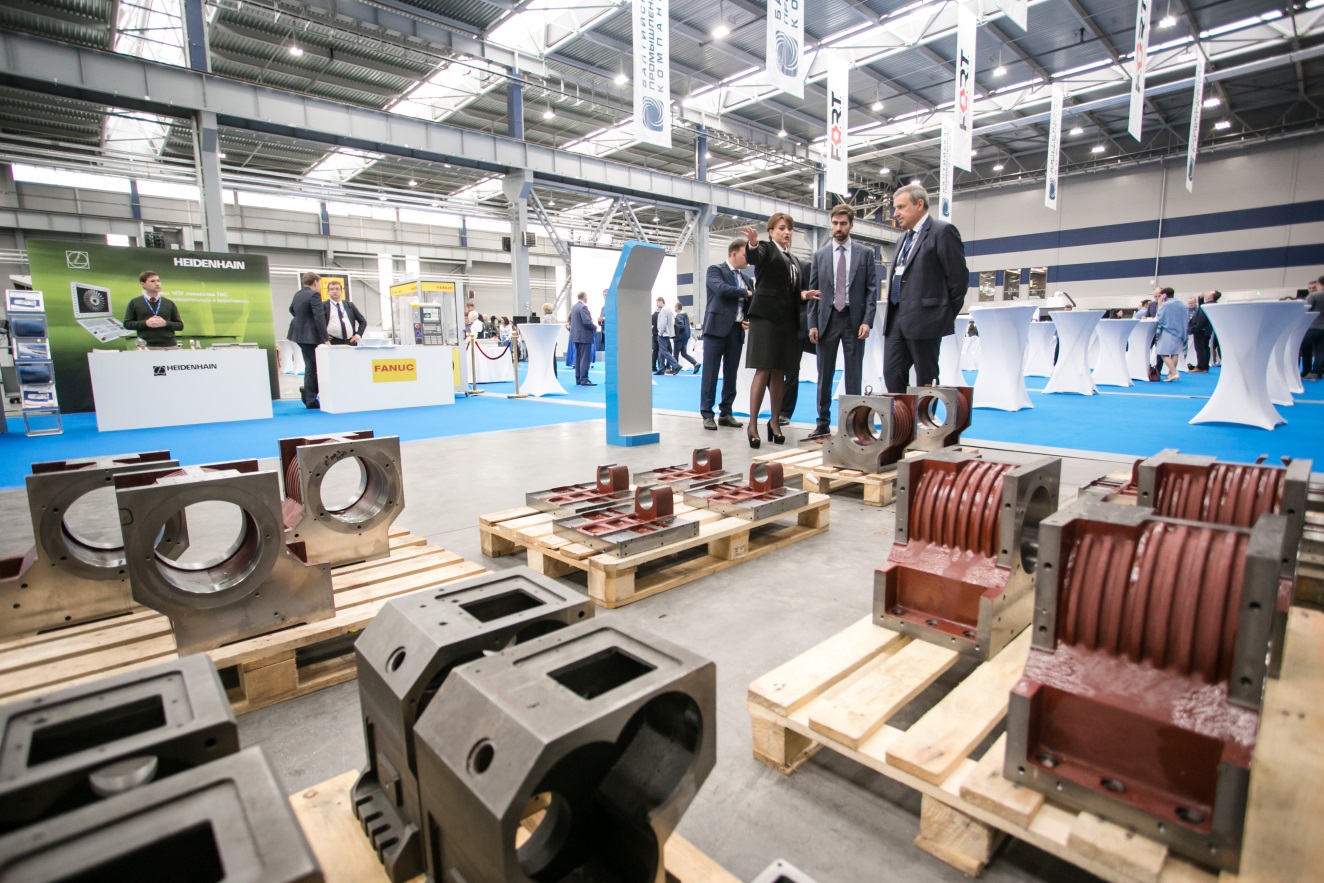 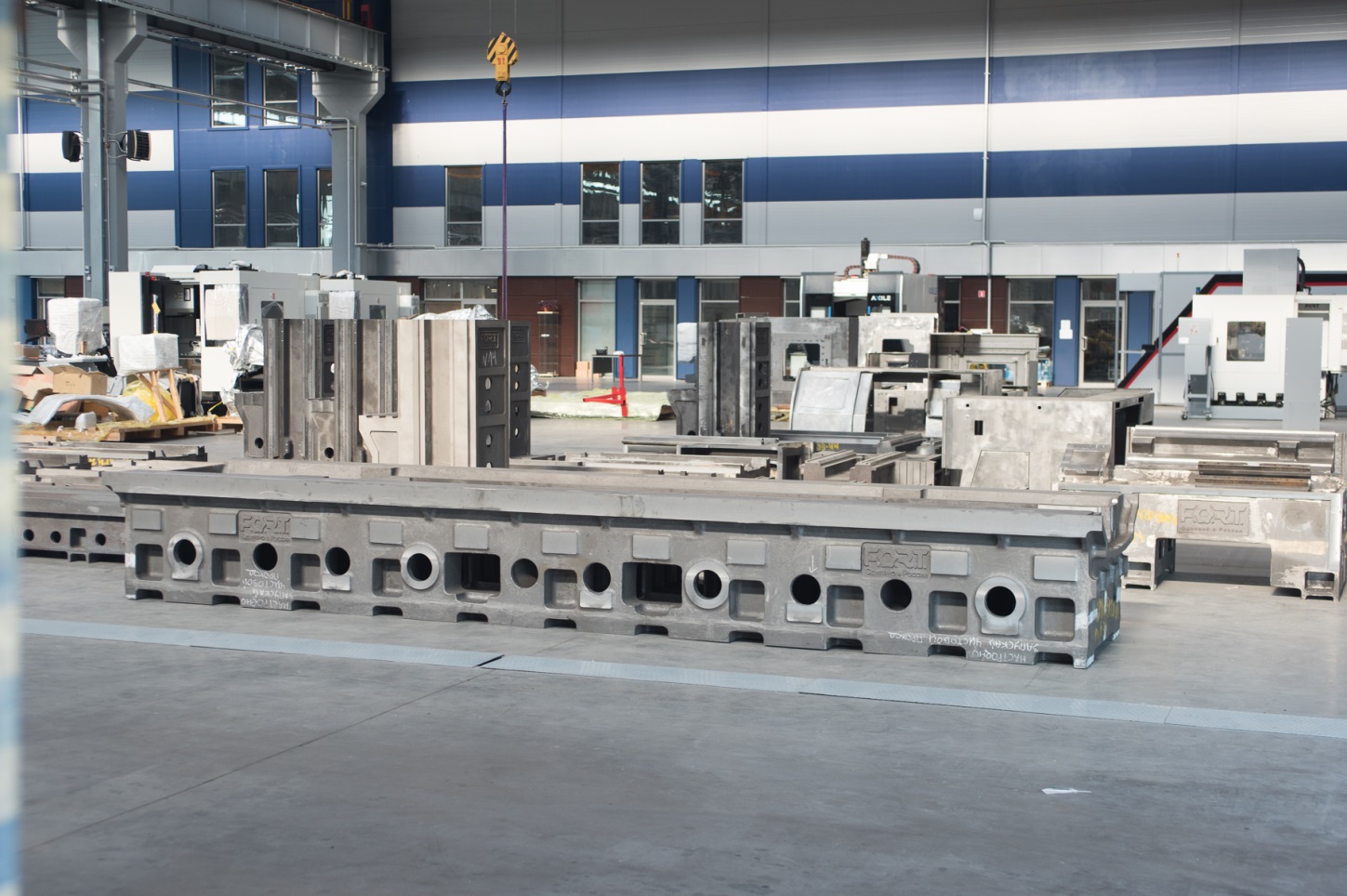 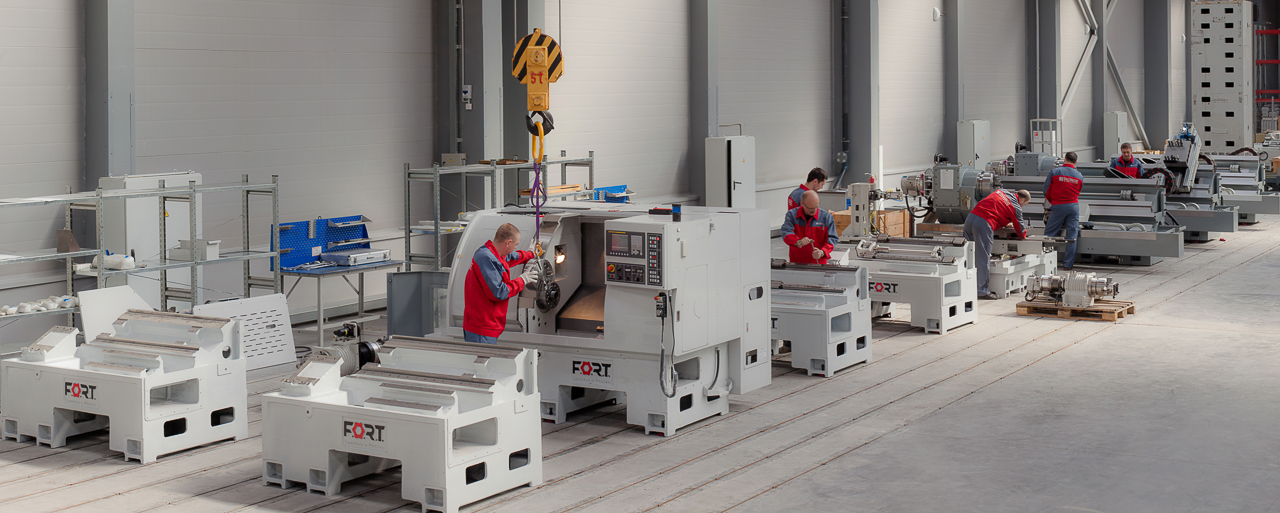 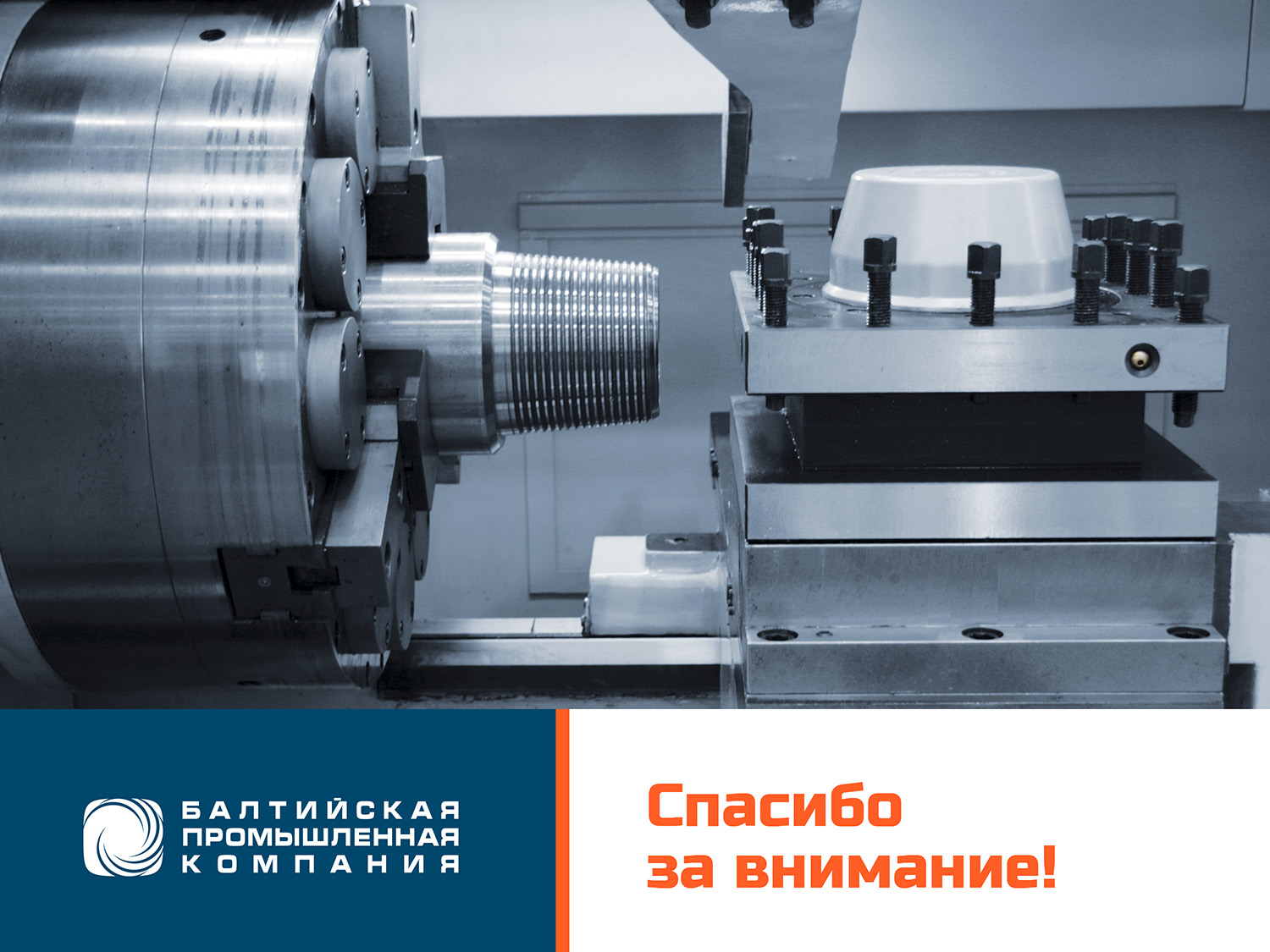 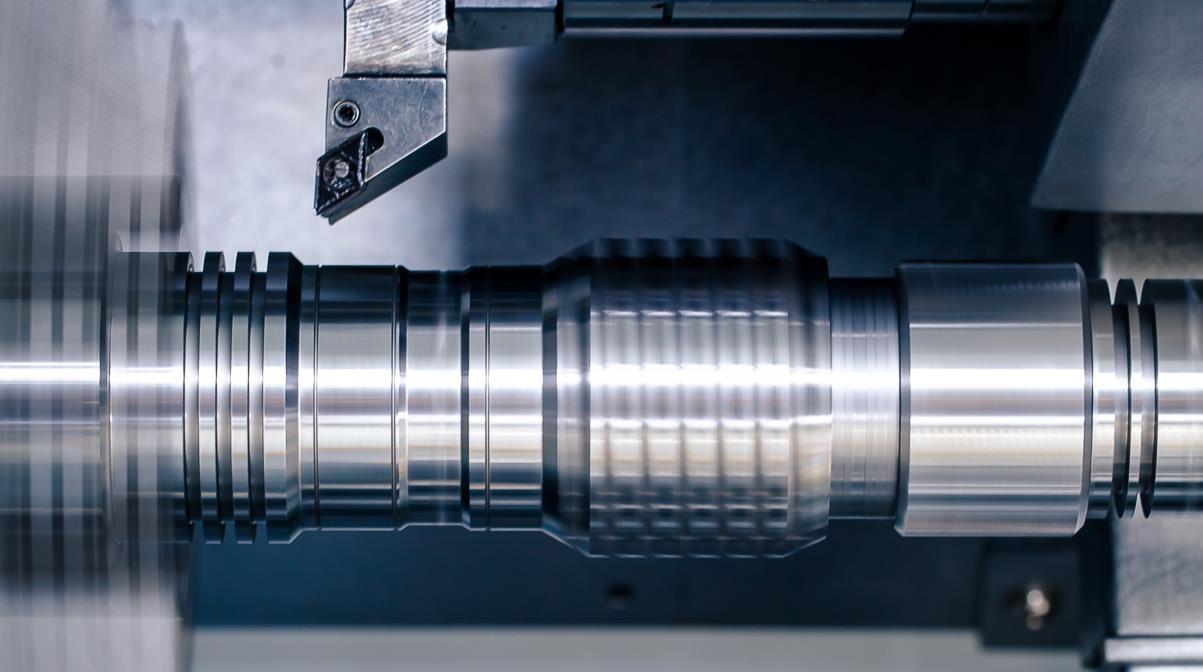